НТУ ХПІ
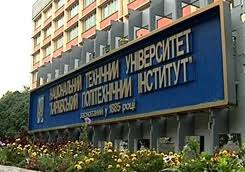 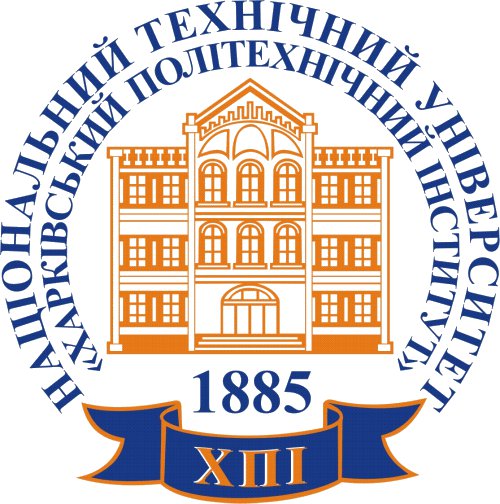 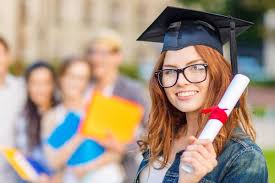 НТУ ХПІ 
засновано у 1885 р.
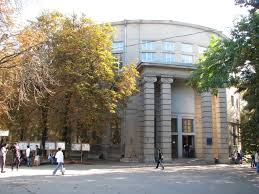 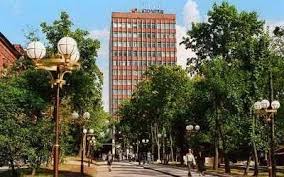 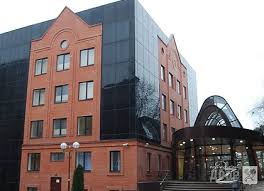 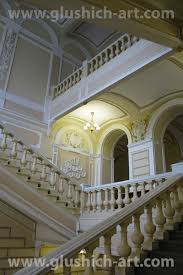 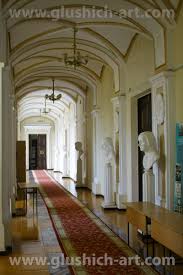 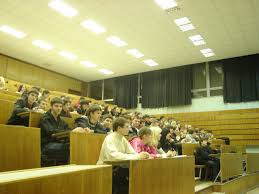 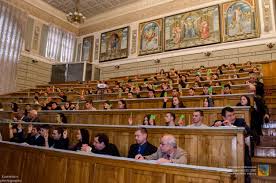 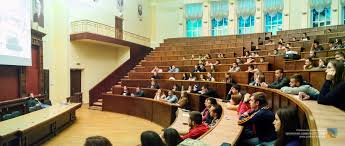 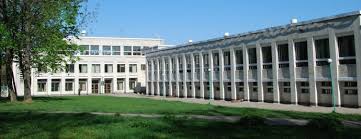 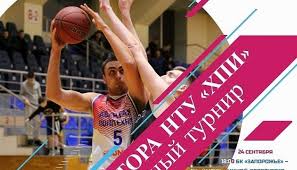 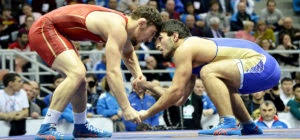 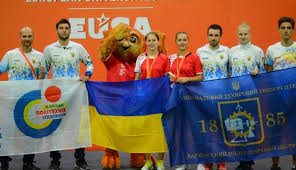 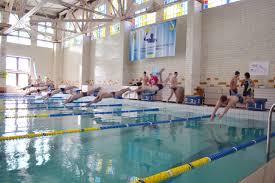 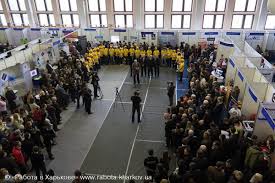 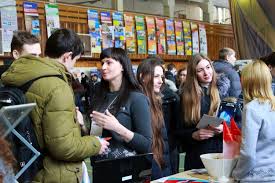 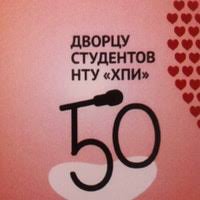 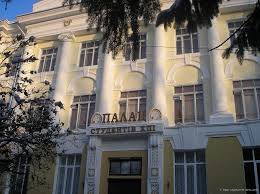 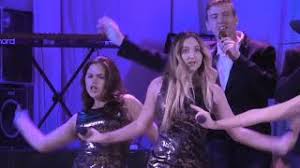 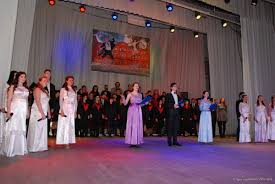 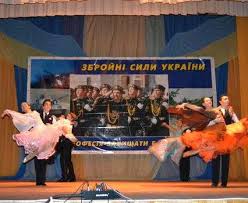 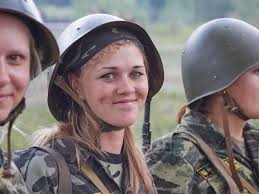 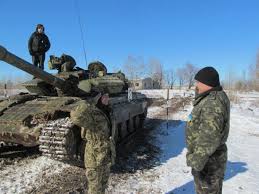 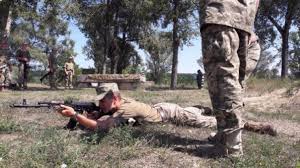 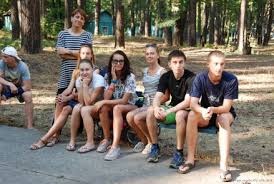 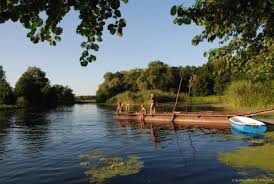 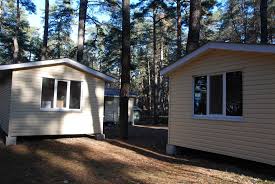 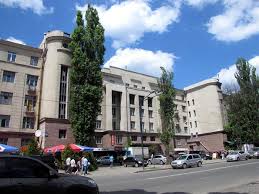 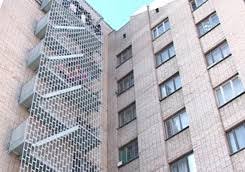 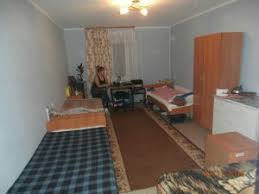 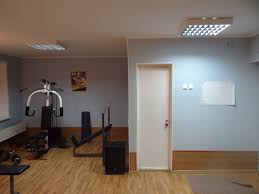 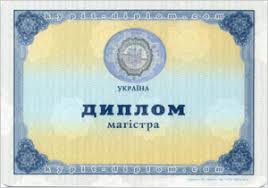 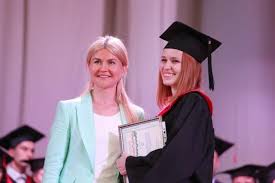 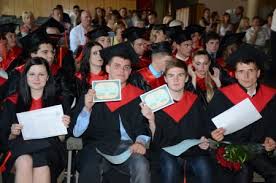 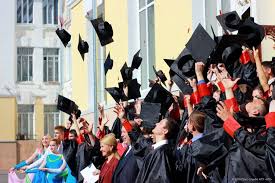 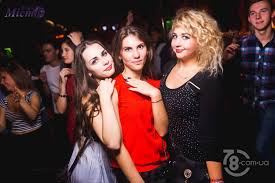 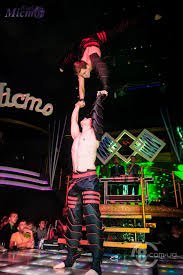 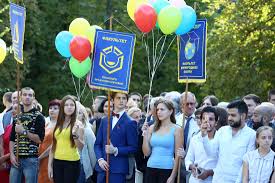 Кафедра «ДЕТАЛІ МАШИН ТАМЕХАТРОННИХ СИСТЕМ»
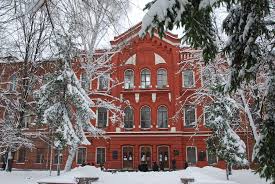 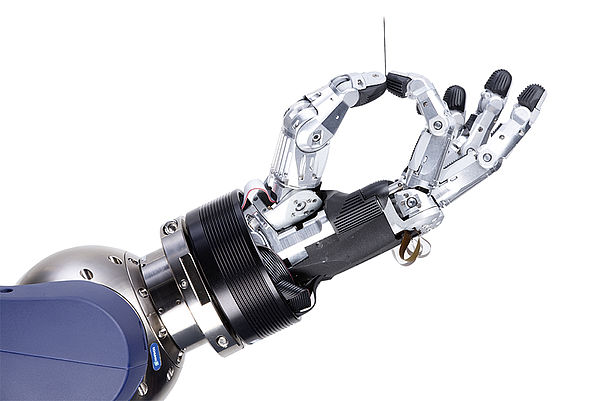 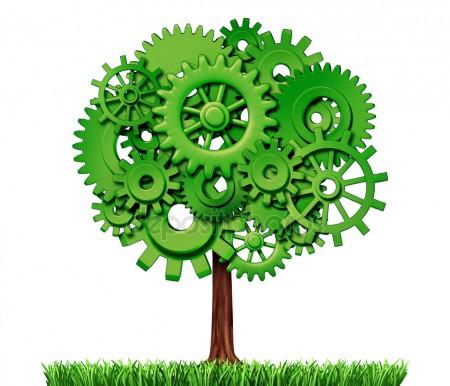 Бажаємо Вам успіхів в оволодіннізнаннями у напряміІНЖЕНЕРІЯ МЕХАТРОННИХ ГІДРОПНЕВМОСИСТЕМ
Кафедра ДМ та МС
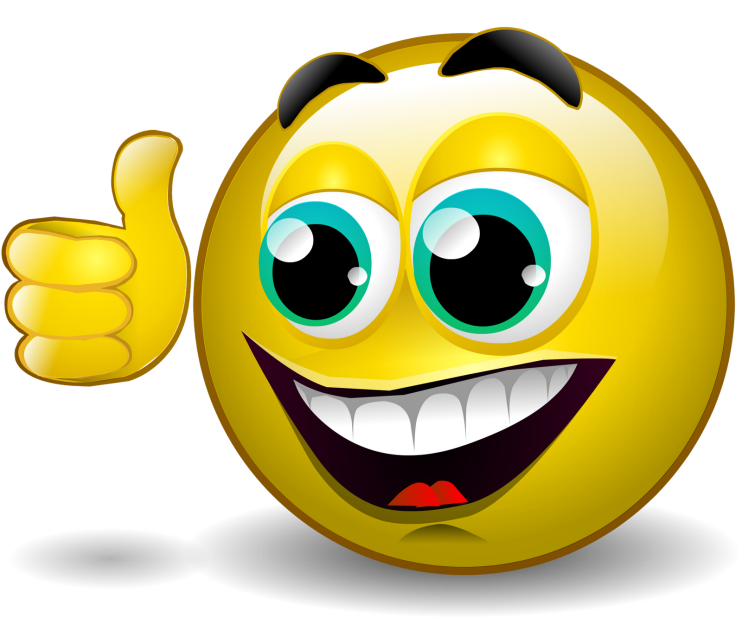